Tin 4 – Tuần 24
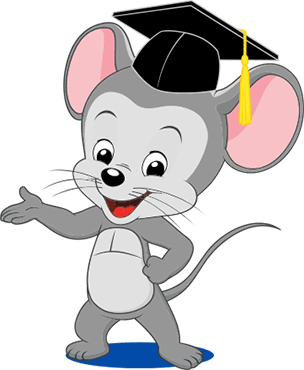 Thay đổi bố cục biểu đồ (T1)
SGK trang 26
Hoạt động Tìm hiểu kiến thức
1. Bố cục của mỗi loại biểu đồ
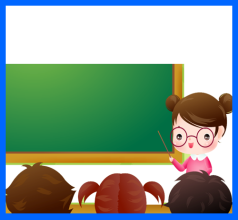 Làm việc theo nhóm - 5 phút: Đọc SGK tr.26 và tìm hiểu thành phần của biểu đồ
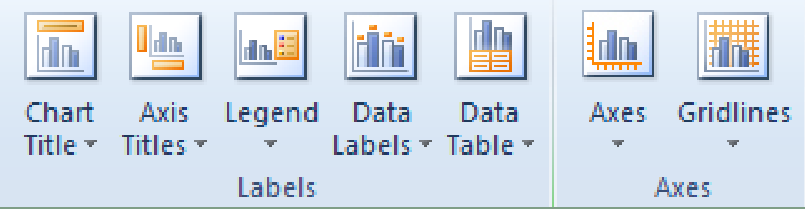 Tiêu đề biểu đồ
Tiêu đề trục
Nhãn dữ liệu
Các trục
Ô lưới
Bảng dữ liệu
Giải thích chuỗi dữ liệu
Hoạt động Tìm hiểu kiến thức
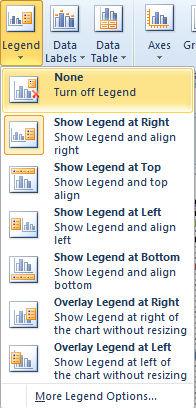 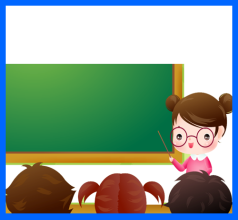 2. Thay đổi bố cục biểu đồ
Làm việc theo nhóm - 5 phút: 
Các nhóm tiếp tục lần lượt thực hiện thay đổi bố cục biểu đồ trên các thành phần:
Theo các bước: Chọn biểu đồ  Trên thẻ Chart Tools, chọn Layout và thay đổi các thành phần sau:
- Tiêu đề biểu đồ (Chart Title)
- Tiêu đề trục (Axis Titles)
- Giải thích Chuỗi dữ liệu (Legend)
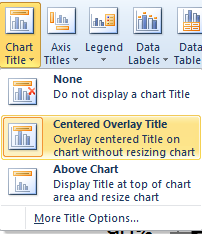 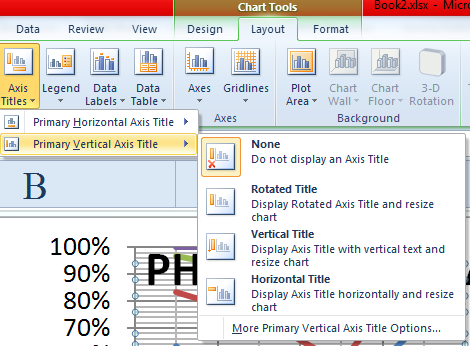 Tin 4 – Tuần 24
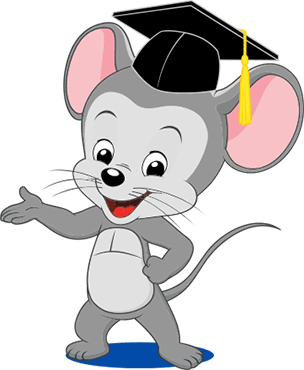 Thay đổi bố cục biểu đồ (T2)
SGK trang 26
Hoạt động Tìm hiểu kiến thức
Thay đổi bố cục của biểu đồ thành phần
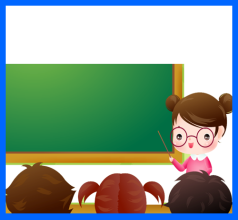 Làm việc theo nhóm - 5 phút: 
Các nhóm lần lượt thực hiện thay đổi bố cục biểu đồ trên các thành phần:
Nhóm 1: Nhãn dữ liệu 
Nhóm 2: Bảng dữ liệu  
Nhóm 3: Các trục 
Nhóm 4: Ô lưới
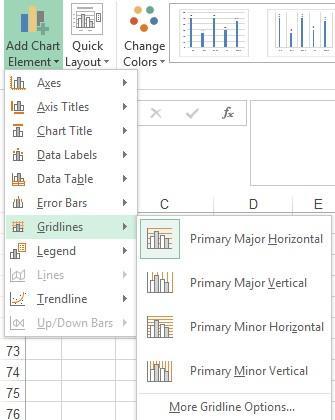 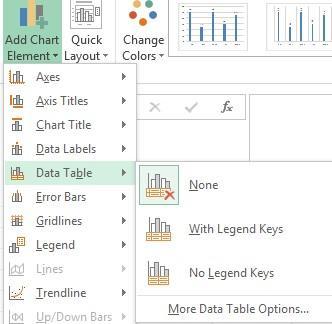 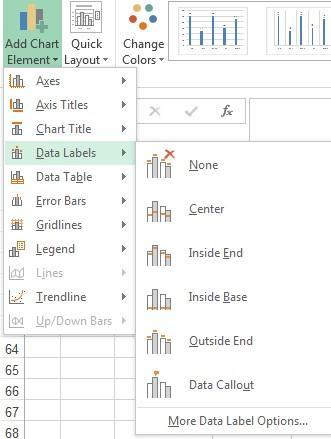 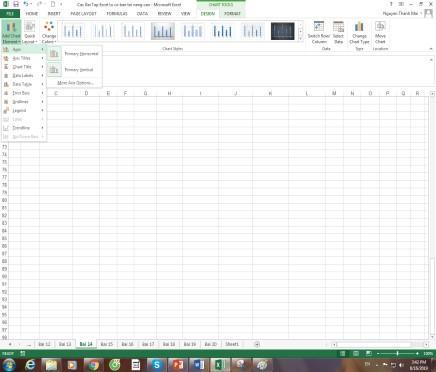 Nhãn dữ liệu
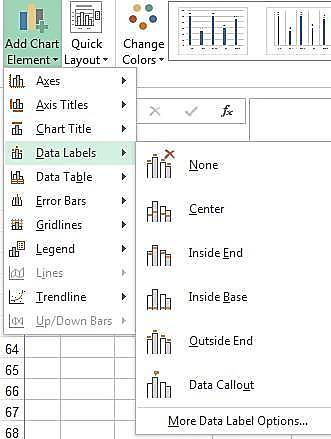 Bảng dữ liệu
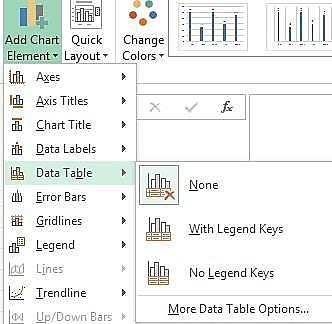 Các trục
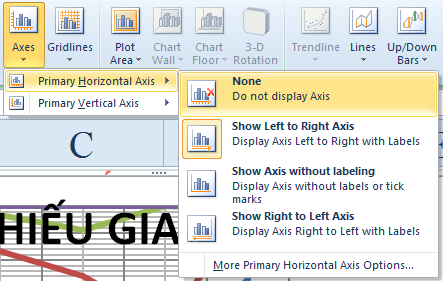 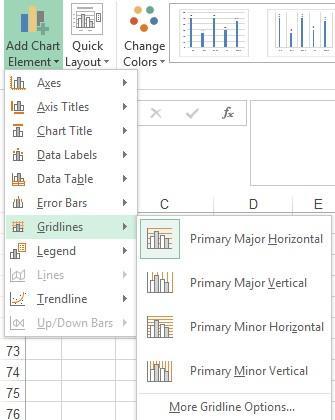 Ô lưới